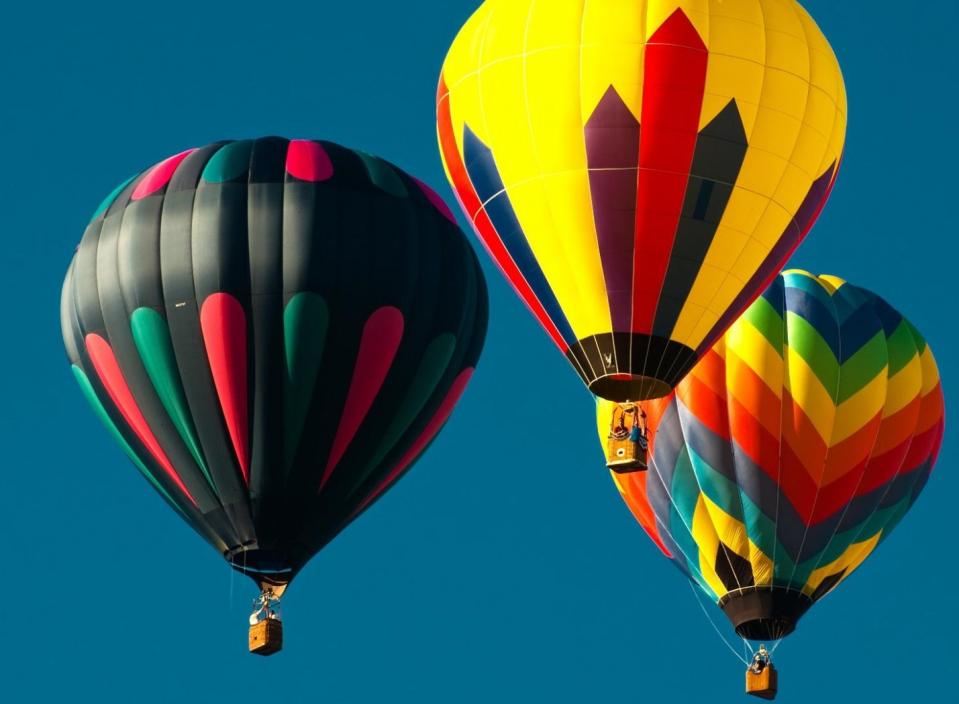 Воздухоплавание
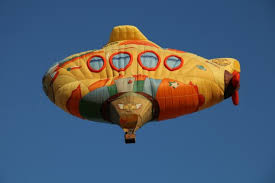 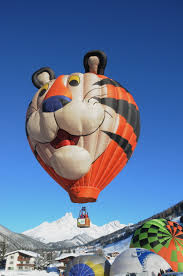 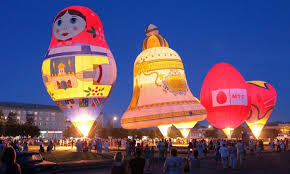 Воздухоплавание (аэронавтика) – это полёты
 на аппаратах легче воздуха (аэростатах 
и дирижаблях)
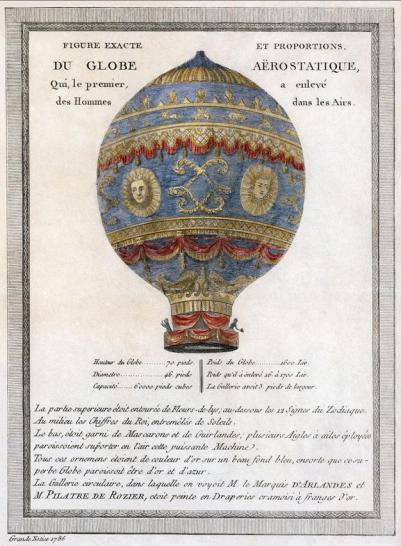 Первый воздушный шар 
изобретение братьев Жозеф-Мишеля  
и Жак-Этьенна Монгольфье .
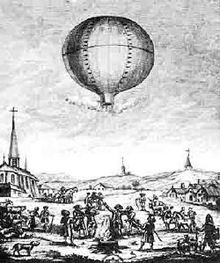 Рисунок с описанием шара братьев 
 Монгольфье 1783 года:
«Вид и точные размеры Воздушного шара, 
который первый поднял людей в воздух». 1786
Первый полёт монгольфьера
 5 июня 1783 года. (без груза)
Первый свободный полет воздушного шара, Розье и маркиз д’Арланд 21 ноября 1783г. 
Воздушный шар поднялся на высоту около 3000 футов (1 км). Пролетев около пяти миль (9 км) за 25 минут.
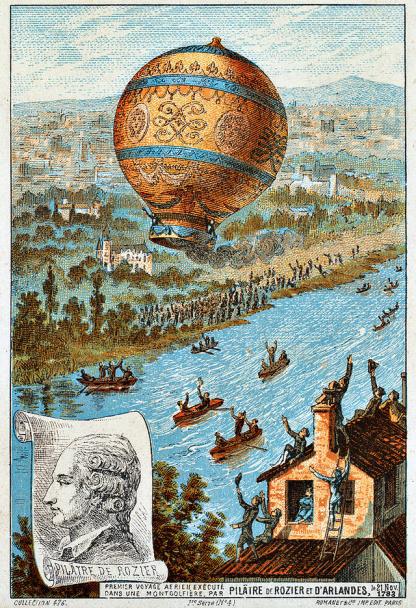 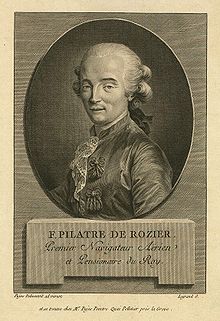 Жан-Франсуа́ Пила́тр де Розье́
Шарлье́р (фр. charlière) — аэростат, наполненный водородом, гелием 
или другими газами легче воздуха. Назван по имени французского учёного и
 изобретателя Жака Александра Сезара Шарля.
 Аэростат объёмом 25 м³ совершил свой первый полёт 27 августа 1783 года
 при стечении 300 тыс. зрителей на Марсовом поле в Париже. 
Первый полёт «шарльёра» с экипажем (Шарль, Жак Александр Сезар и М. Н. Робер) 
состоялся 1 декабря 1783 года в Париже.
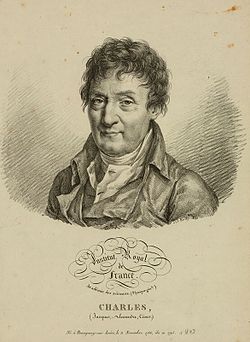 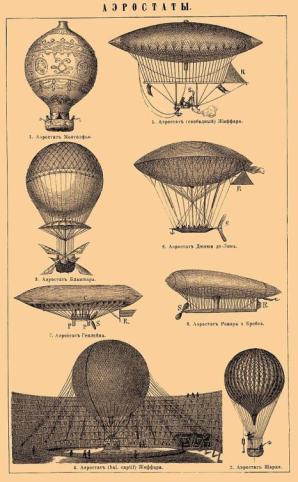 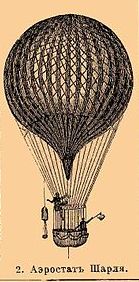 Для того чтобы шар поднимался вверх,  должно выполняться условие FA > FТ , для этого надо  подогреть воздух в шаре или сбросить балласт (специальный груз, предназначенный для  облегчения шара).
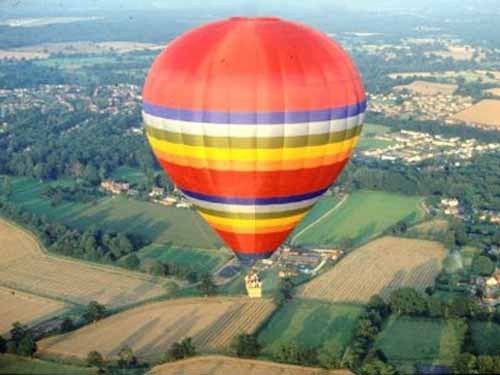 FА
Fтяж
Для того чтобы шар опускался вниз,  должно выполняться  условие  FA < FТ , для этого выпускают часть газа из оболочки или уменьшают температуру воздуха внутри шара.
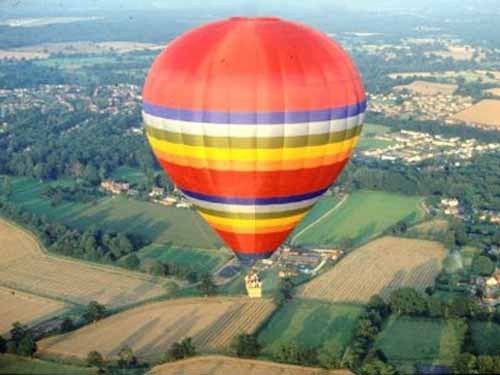 FA
FТ
Если сила Архимеда равна силе тяжести FA = FТ, 
то высота полёта шара не изменяется.
FА =ρвоздухаgV
FТ =( mгаза +mоболочки+mгруза)g
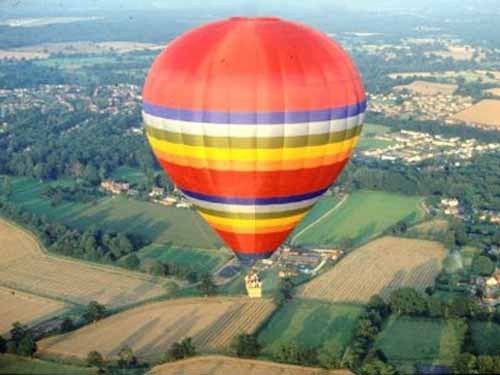 FA
FТ
Подъемная сила  равна разности силы Архимеда и силы тяжести всей конструкции,
а так же равна разности силы тяжести воздуха и силы тяжести газа, заполняющего аэростат, в объеме аэростата, если пренебрегаем силой тяжести гондолы и самой оболочки шара.
Fп = mвоздухаg – mгазаg
Fп = ρ воздухаgV – ρгазаgV
Fп = (ρ воздуха – ρгаза)gV
Аэростат – воздушный шар 
(от греч. аэр - воздух, стато - стоящий)
Виды аэростатов: 
а) монгольфьер – наполнен теплым воздухом
б) шарльер – наполнен газом
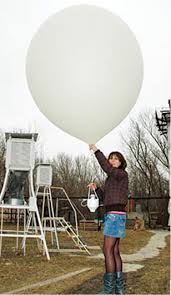 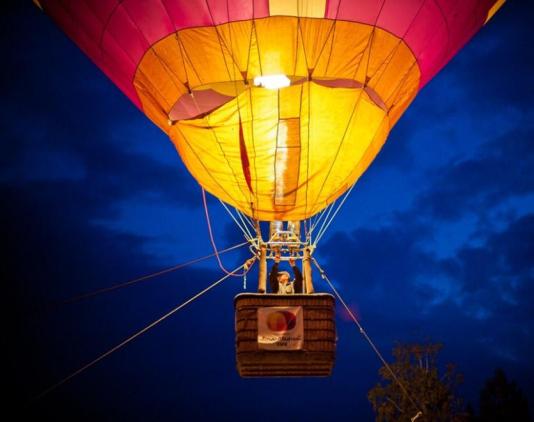 Запуск метеозонда
Дирижабль – управляемый аэростат,
 с двигателем и рулями управления
(от фр. dirigeable — управляемый)
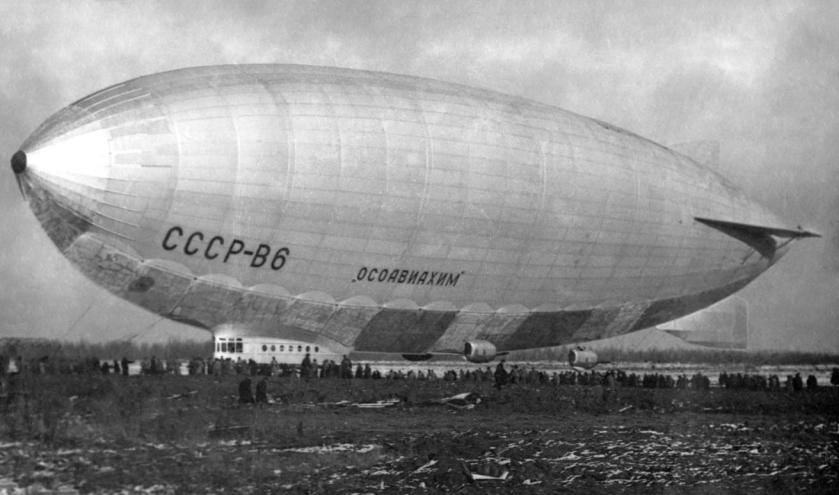 Дирижабль СССР-В6 "Осоавиахим" (1935)
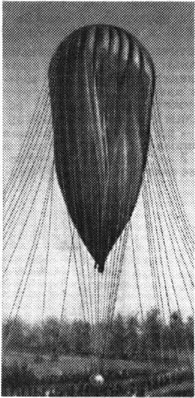 Стратоста́т (стратосферный аэростат)
 — свободный аэростат,
 предназначенный для полётов
 в стратосферу,
 то есть на высоту более 11 км.
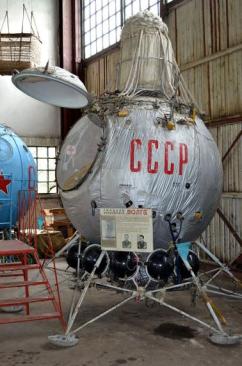 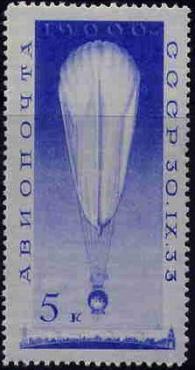 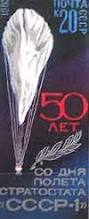 30 сентября 1933 стратостат СССР-1
совершил рекордный подъём на высоту 19 км
 с экипажем в составе: Бирнбаум Э. К., Годунов К. Д., Прокофьев Г. А.
В 2002 году японский стратостат BU60-1 объёмом 60000 м3,
 диаметром – 50 м и массой - 35 кг установил рекорд, 
поднявшись на высоту 53 км, т.е. стратостат
 практически вышел за пределы земной атмосферы.
14 октября 2012 года парашютист Феликс Баумгартнер
 установил два мировых рекорда, сообщает ИТАР-ТАСС.
 Он преодолел скорость звука,
 совершив затяжной прыжок с высоты 39 тысяч метров.
 Австрийский спортсмен преодолел скорость звука,
 разогнавшись как минимум до 1173 км в час,
 после того как он покинул капсулу стратостата на высоте 39 тысяч метров.
 Время свободного падения составило 4 минуты 19 секунд.
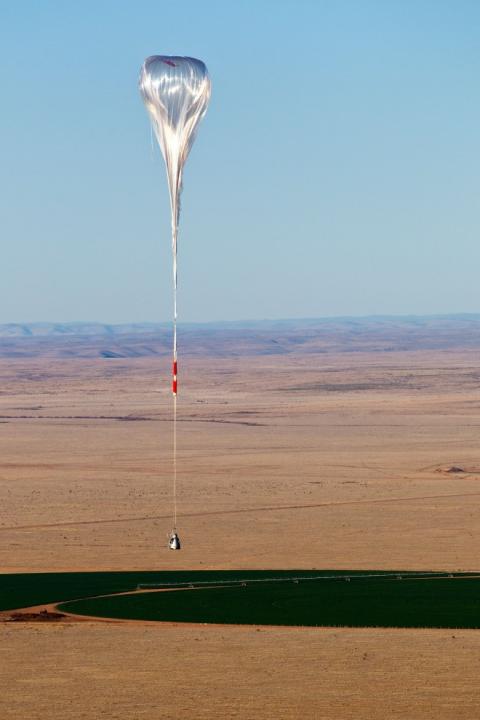 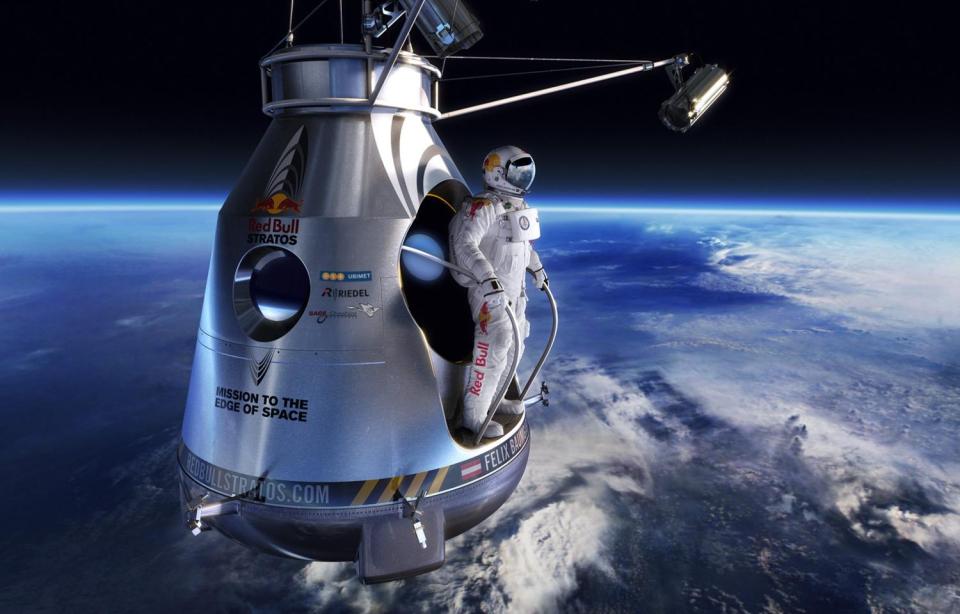 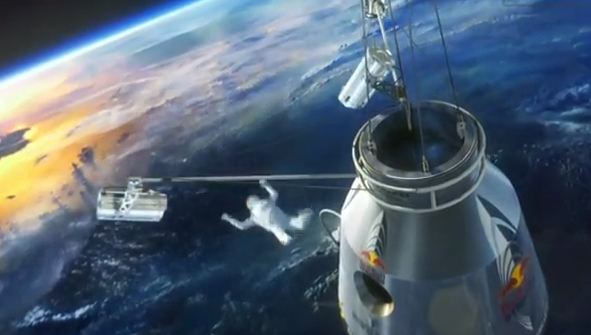 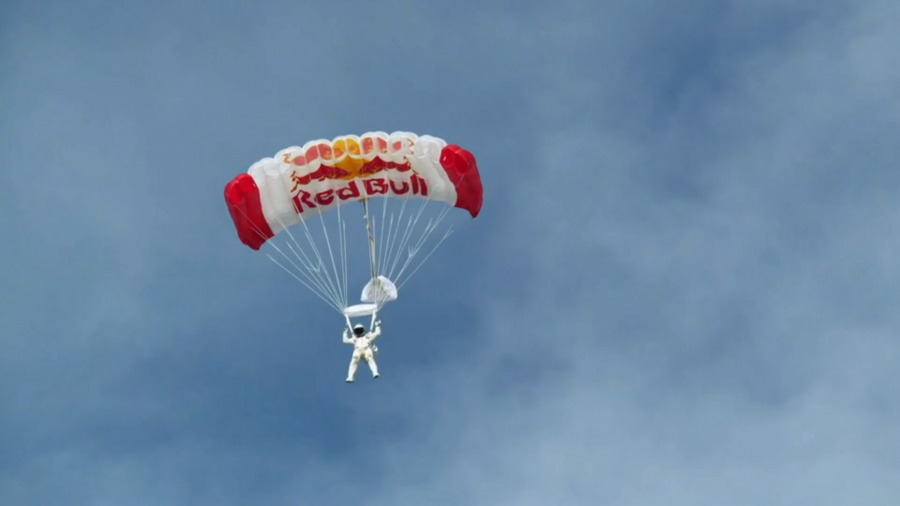 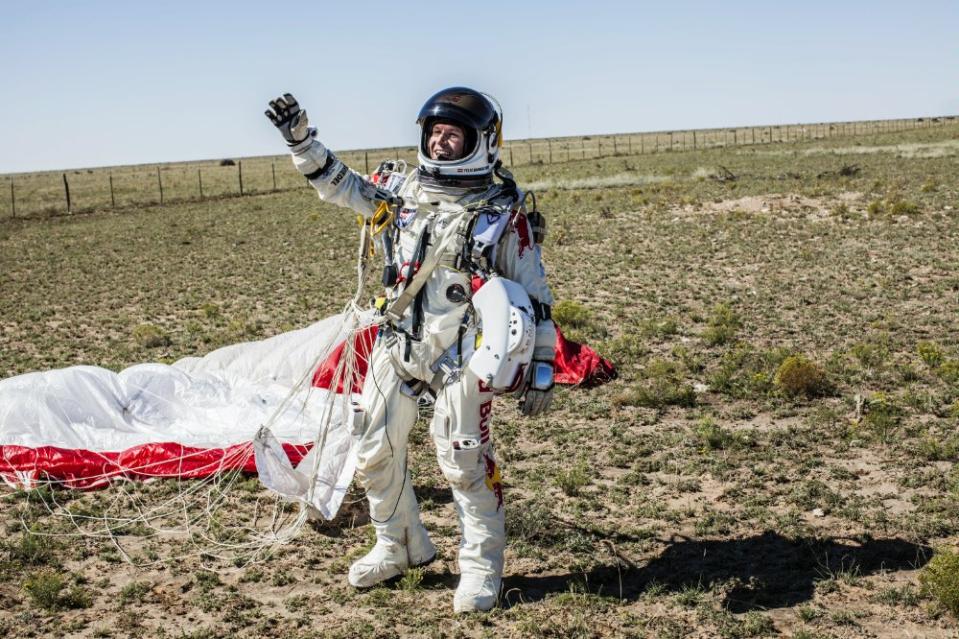 ПРИМЕНЕНИЕ АЭРОСТАТОВ
В качестве транспорта.
В научных исследованиях атмосферы.
Для испытания космических скафандров и спускаемых аппаратов.
Метеорологических исследованиях.
В системах фотосъемки и видеонаблюдения.
Привязные аэростаты для средств связи.
В военных целях.
Спортивные соревнования.
Реклама.
В метеорологии.
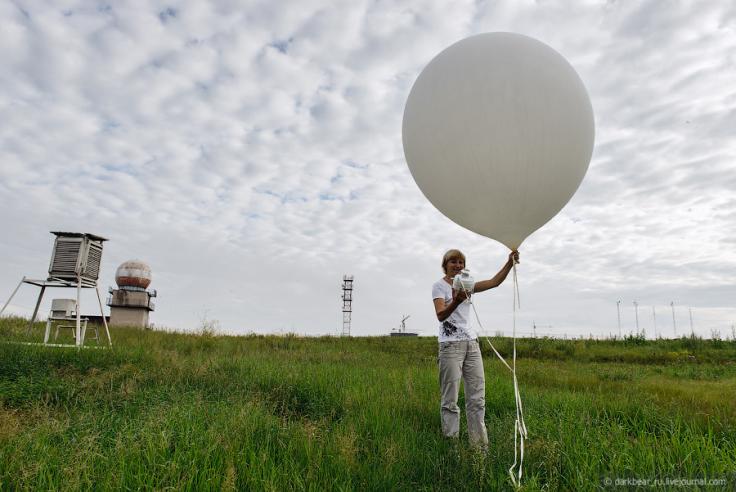 Шар-зонд. Поднимается шар на высоту 30-35 километров, а от 
метеостанции его может отнести ветром на 100 километров. 
Зонд — одноразовый прибор.
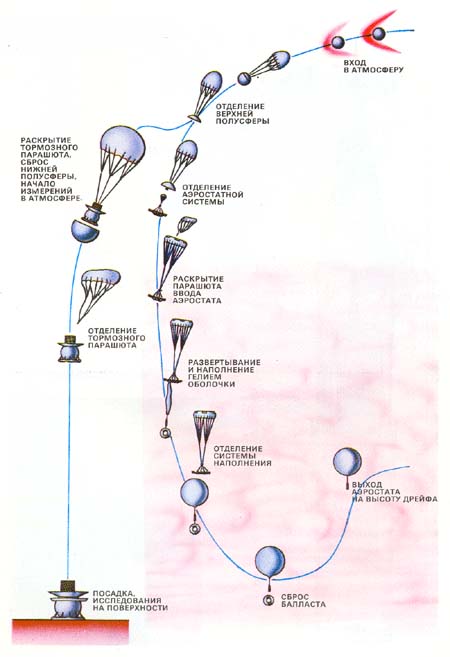 В научных исследованиях атмосферы
 Земли и других планет

Применение аэростатических зондов
 в исследовании Венеры в советском 
проекте «Вега» 1984-1986гг.
 Аэростатные  зонды 
проводили измерения 
метеорологических параметров. 
Для этого была разработана система
 снижения зондов  на парашютах,
 последующее наполнение гелием 
оболочек гелием и дрейф 
в венерианской атмосфере 
на высоте 55-ти километров. 
Работали зонды в таком режиме 
более 46-ти часов.
Аэростаты заграждения применялись для защиты от самолетов 
и ракет во время первой и второй мировой войн. В целом над Москвой
 за Великую Отечественную войну аэростатами заграждения было уничтожено
 не менее 150 самолётов противника.
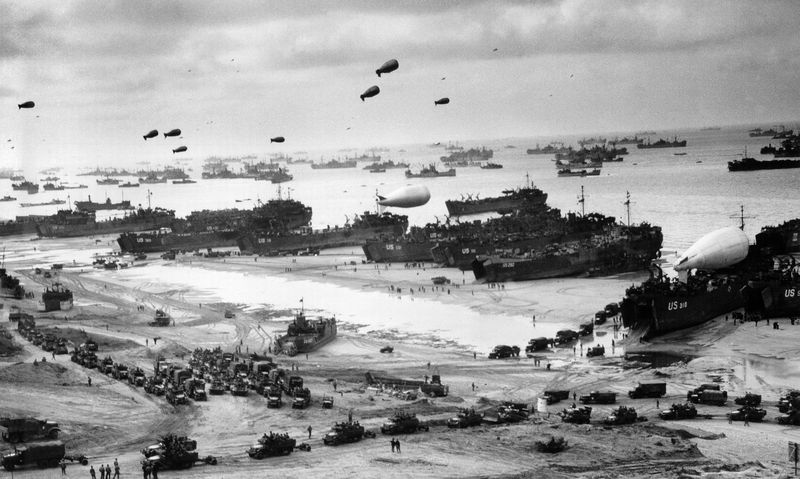 Дирижабли давно и с большим успехом применяются в качестве носителей
 рекламы. При заполнении дирижаблей специальным газом (гелием) они 
поднимаются высоко в воздух. На бортах дирижабля с двух сторон возможно
 нанесение рекламного изображения, названия компании,
 логотипа, телефона и любой другой рекламной информации.
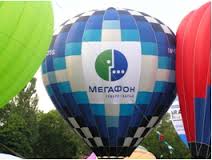 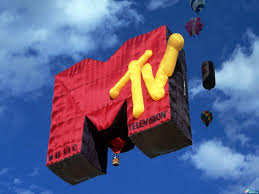 Домашнее задание 
П. 54, краткий конспект презентации, упр 29, №31.41, 31.42, 31.44, 31.45